Завод «Хемпель» в России.
Производство широкого спектра покрытий,
соответствующих европейским стандартам
качества и требованиям заказчика.
Свяжин Артём Андреевич
Руководитель ключевых проектов 
АО «Хемпель»
April 2017
[Speaker Notes: Здравствуйте уважаемые коллеги и участники конференции
Меня зовут Артём, я руководитель проектов по направлению Газпром в компании Хемпель 
В своём докладе я хотел бы рассказать о нашем производстве и новых системах защитных покрытий произведённых на территории Российской Федерации]
Что такое  «Хемпель»?
Группа компаний «Хемпель» производит и продает защитные
покрытия, которые обеспечивают сохранность основных средств и увеличивают
ценность инвестиций наших клиентов в долгосрочной перспективе. 

Мы:

-  Увеличиваем срок службы эксплуатируемых поверхностей.

-  Снижаем расходы на нанесение и последующую эксплуатацию покрытий.

-   Поставляем покрытия, стойкие к продуктам нефтегазопереработки, выпускаемым на предприятиях заказчика.
[Speaker Notes: Итак Что такое Хемпель сегодня?
Хемпель сегодня это динамично развивающаяся компания, является  одним из лидеров рынка по производству и поставкам защитных покрытий
Группа компаний Хемпель производит и продаёт защитные покрытия, которые обеспечивают сохранность основных средств и увеличивают ценность инвестиций наших клиентов в долгосрочной перспективе
Мы:
Увеличиваем срок службы эксплуатируемых поверхностей 
Снижаем расходы на нанесение и последующую эксплуатацию покрытий
Выпускаем покрытия стойкие к продуктам нефтегазопереработки]
Защитные покрытия для объектов нефтегазовой отрасли
Мы обеспечиваем антикоррозионную защиту металлоконструкций любого типа:
 Новые металлоконструкции и оборудование:
выполненные из черного металла (резервуары, емкости, трубопроводы, эстакады, оборудование, и т.п.)
выполненные из оцинкованной и нержавеющей стали, алюминия (лестницы, переходы, трубопроводы, и т.п.)
конструкции, подвергаемые температурному воздействию (трубы под изоляцией, выхлопные и дымовые трубы, печи, и т.п.)
внутренняя поверхность резервуаров
 Ремонт металлоконструкций и оборудования:
выполненных из черного металла (резервуары, емкости, трубопроводы, эстакады, оборудование, и т.п.)
выполненных из оцинкованной и нержавеющей стали, алюминия (лестницы, переходы, трубопроводы, и т.п.)
конструкций, подвергаемых температурному воздействию (трубы под изоляцией, выхлопные и дымовые трубы, печи, и т.п.)
внутренней поверхности резервуаров
[Speaker Notes: На сегодняшний день мы предлагаем покрытия как для ремонта  так и для нового строительства 
Предлагаемые материалы подходят для различных подложек, будь то оцинковка или алюминий, и условий эксплуатации окрашиваемых конструкций]
Хемпель в России
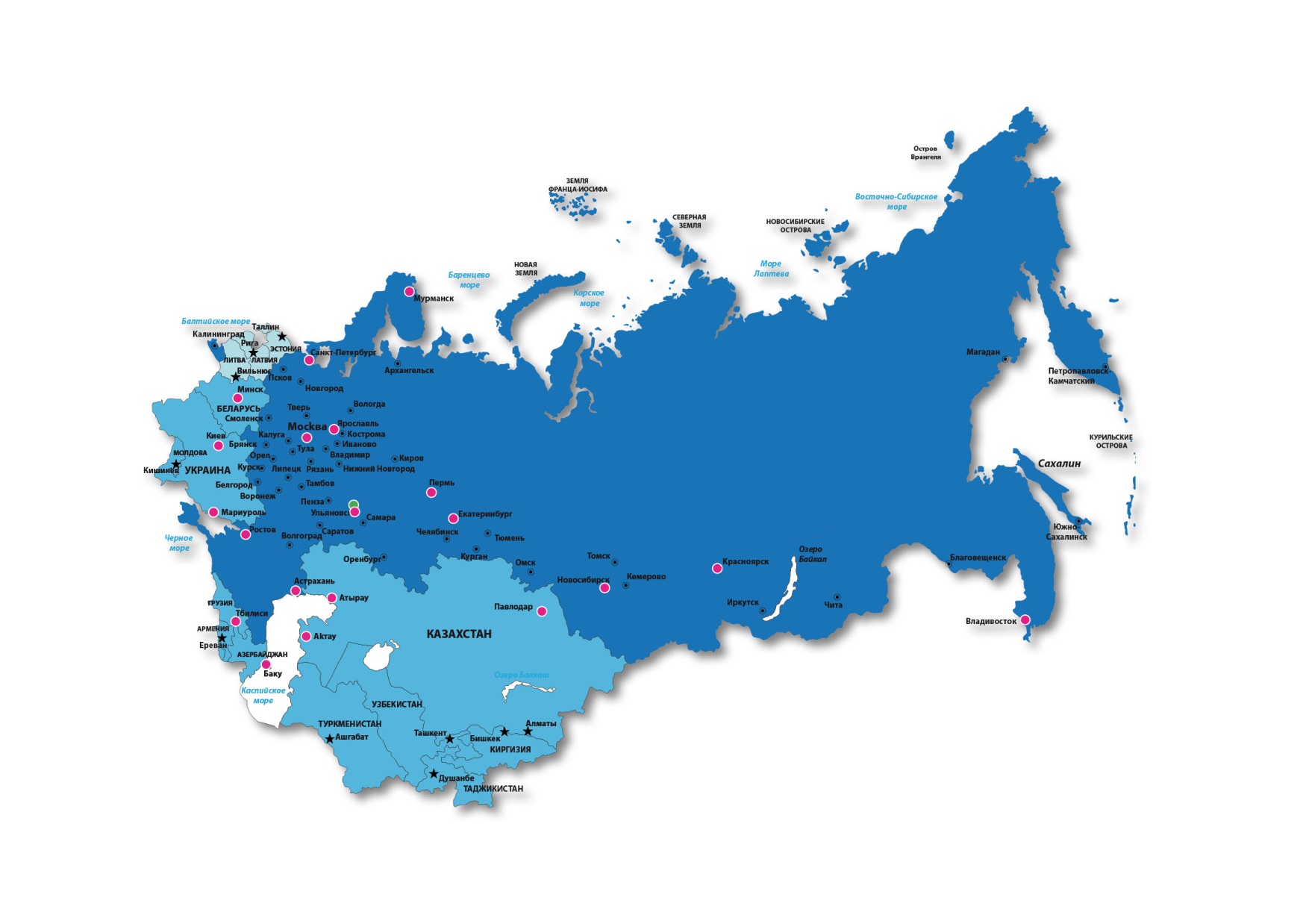 20 лет в России
Завод в г. Ульяновске - 16 млн. литров краски в год
4 склада – Москва, Ульяновск, Пермь, Владивосток
Главный офис- Москва
13 региональных офисов
коммерческие структуры Хемпель
завод Хемпель
27 February 2017
[Speaker Notes: Хемпель в России это
20 лет на рынке рф 
Завод в городе Ульяновск
4 склада на территории РФ, не считая дистрибьюторской сети 
Главный офис в Москве
13 региональных офисов и представительств]
Завод Хемпель в России
[Speaker Notes: Теперь Подробнее о заводе]
Завод Хемпель в Ульяновске
Цель строительства:
Удовлетворение растущего спроса на продукцию компании Хемпель в России, Беларуси и Средней Азии
Первый завод в России  (~70 тыс.кв.м)
28 завод компании Хемпель в мире 
Около 16 млн. литров краски в год
Полный спектр красок (эпоксидные, полиуретановые,  алкидные, акриловые) 
Создание в регионе порядка 150 новых рабочих мест
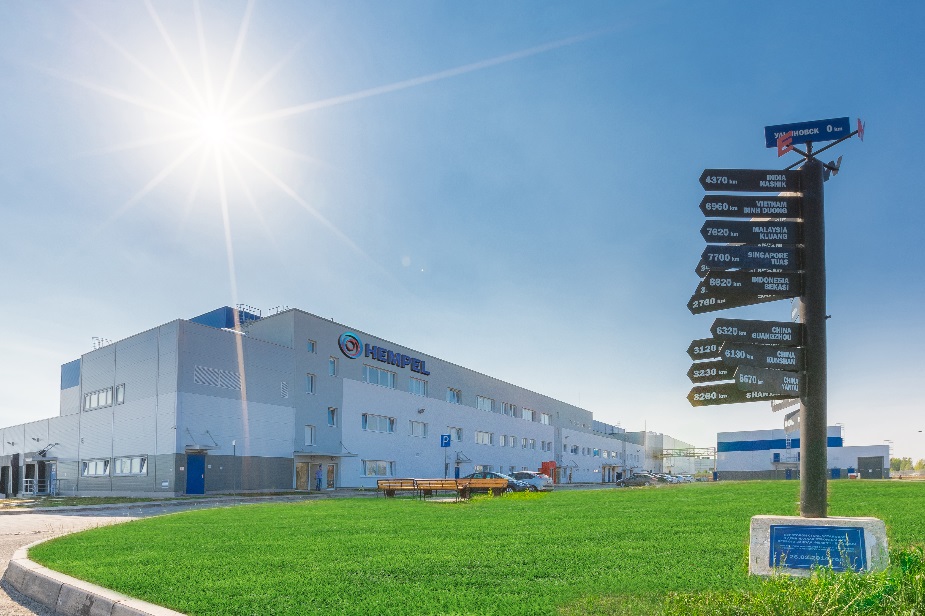 27 February 2017
[Speaker Notes: В 2016 году был открыт завод в Ульяновске причиной строительства которого явился  растущий спрос на продукцию компании Хемпель и курс на импортозамещение, который был определен руководством страны
Это первый завод в России 
 И 28 завод в структуре Хемпель 
Производственные мощности которого могут  обеспечить производство 16 млн литров краски в год
На заводе осуществляется   производство полного спектра красок
Строительство завода способствовало Созданию в регионе порядка 150 новых рабочих мест]
Частями завода являются:
Производственное здание с административно-бытовым корпусом
Испытательная лаборатория
Склады для хранения сырья и готовой продукции 
Склад емкостного хранения связующих и растворителей
Противопожарный резервуар 
Накопительная емкость для пожарных стоков
Контрольно-пропускной пункт
[Speaker Notes: Частями завода являются 

Производственное здание с административно-бытовым корпусом
Испытательная лаборатория
Склады для хранения сырья и готовой продукции 
Склад емкостного хранения связующих и растворителей
Противопожарный резервуар 
Накопительная емкость для пожарных стоков
Контрольно-пропускной пункт]
Склад сыпучего и жидкого сырья, упаковочных материалов
При производстве лакокрасочных материалов мы используем как можно большее количество сырья российского производства, удовлетворяющего нашим стандартам качества
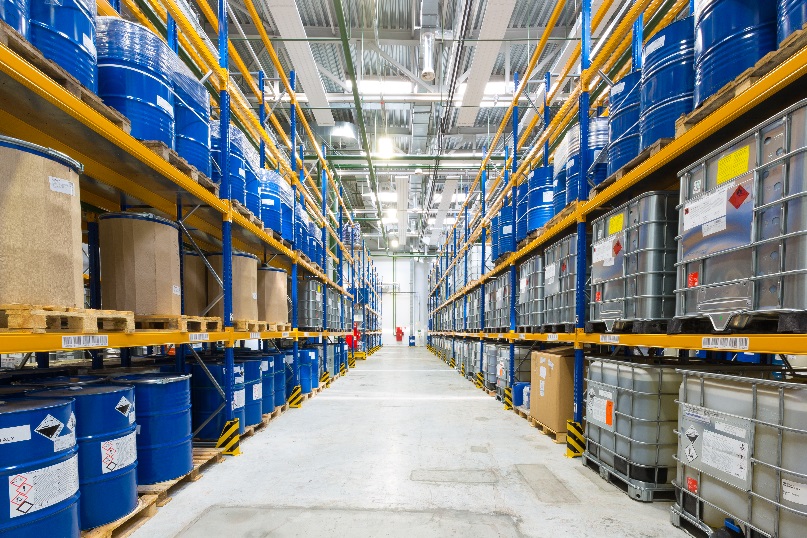 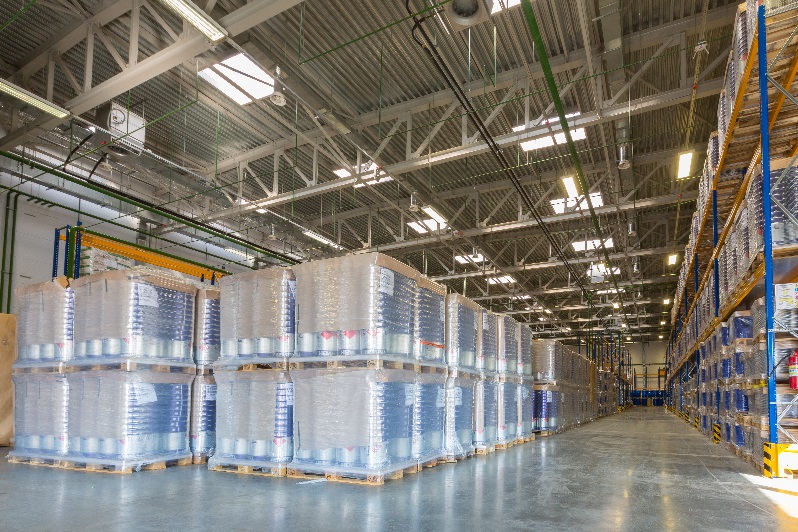 [Speaker Notes: Склад сырья
При производстве краски мы используем максимальное количество сырья российского производства,удовлетворяющее нашим стандартам качества]
Производство
Российский завод использует новейшие экологически нейтральные технологии производства покрытий, соответствующие международным стандартам защиты окружающей среды и российским нормативным документам, а также оснащен высокотехнологичным оборудованием
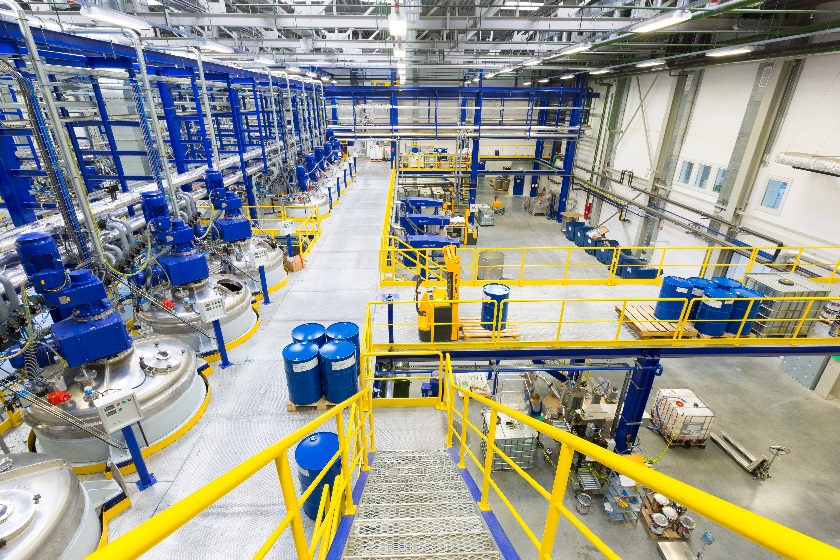 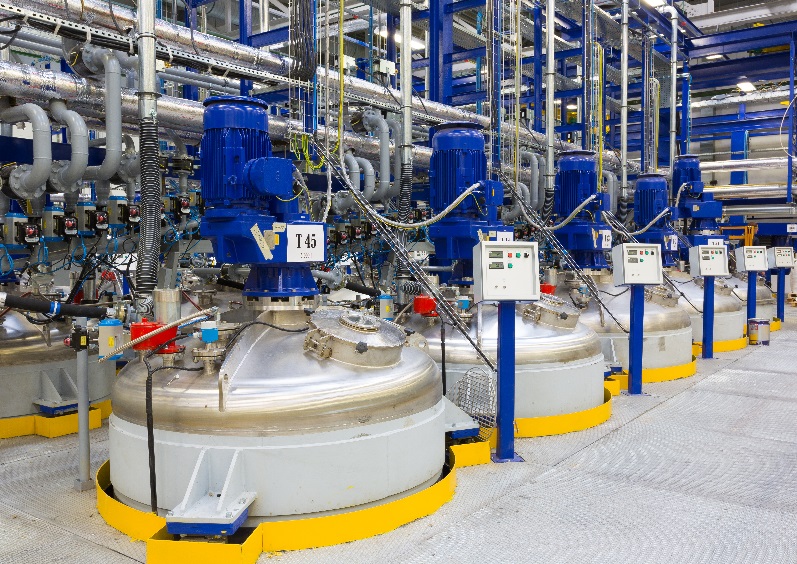 [Speaker Notes: Российский завод использует новейшие экологически нейтральные технологии соответствующие российски нормативным документам и оснащён высокотехнологичным оборудованием]
Контроль качества и научно-исследовательские разработки
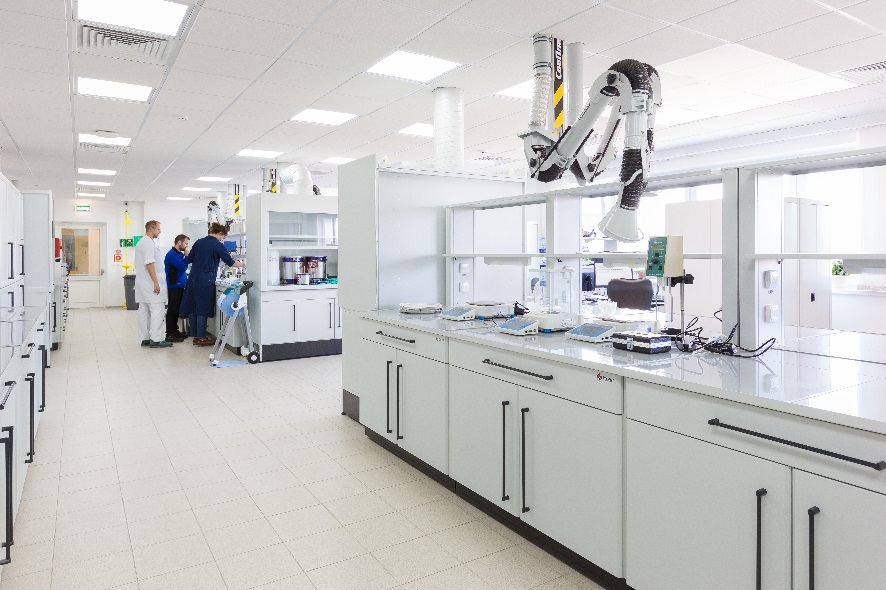 Лаборатория завода обеспечивает контроль качества и разработку новых продуктов на высоком уровне
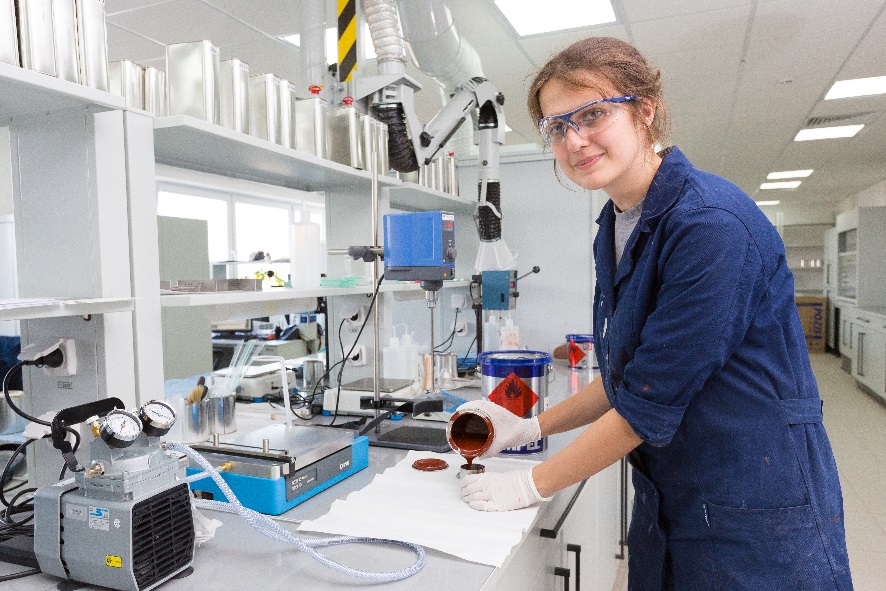 [Speaker Notes: Заводская Лаборатория  обеспечивает контроль качества при выпуске продукции с завода, а также входной контроль поступающего сырья]
Склад для хранения готовой продукции
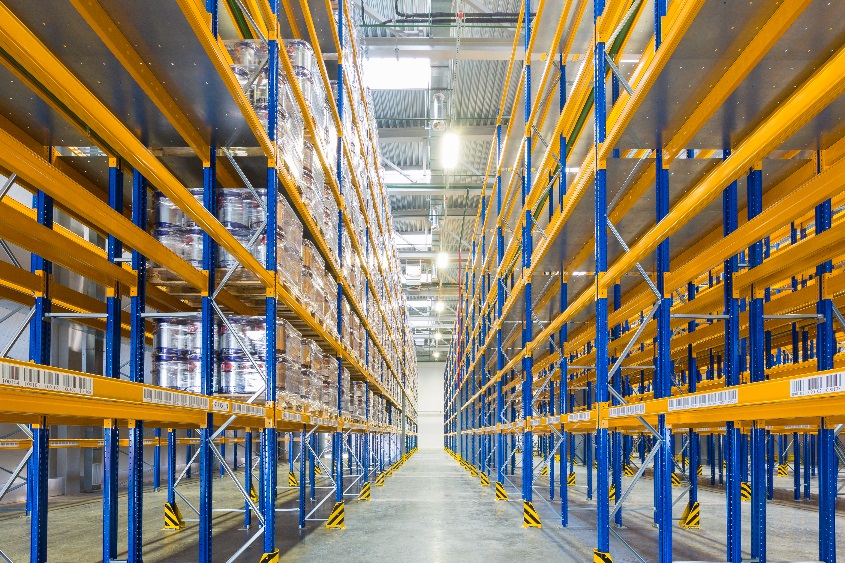 4 400 паллетомест 
1 800 000 литров краски
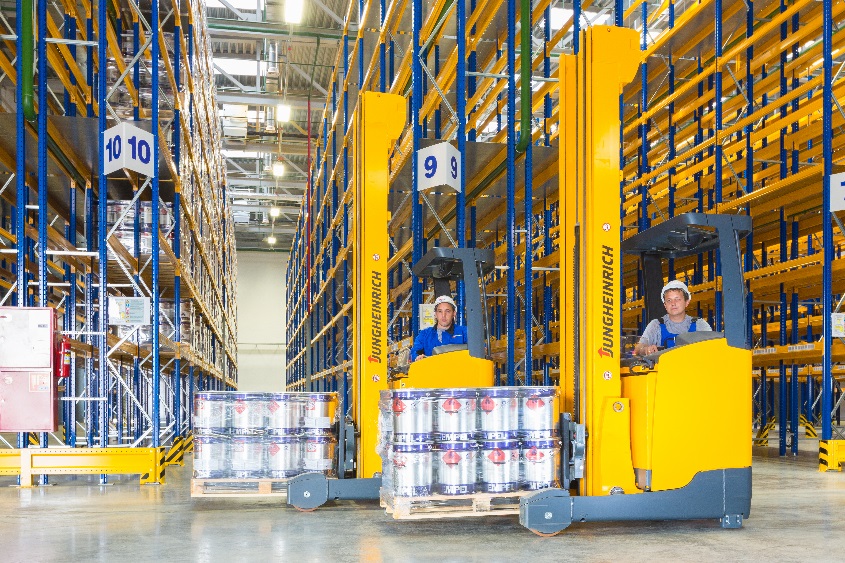 [Speaker Notes: Склад готов к хранению 1800000 литров краски одновременно]
Лакокрасочная продукция, предусмотренная к выпуску на заводе:
Антикоррозионные защитные покрытия для морских судов, металлоконструкций инфраструктурных объектов, мостов, объектов энергетики, нефтеперерабатывающих и химических заводов, морских и наземных нефтегазовых сооружений, трубопроводов в и транспортной инфраструктуры
Множество новых продуктов, разработанных специально для уникальных условий климата и рынка России
Включена в реестр покрытий лакокрасочных материалов многих компаний для антикоррозионной защиты металлоконструкций, технологического оборудования и строительных сооружений, включая:
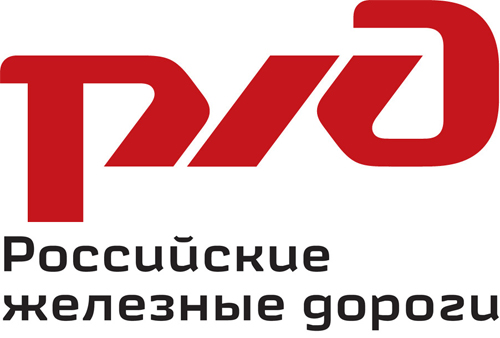 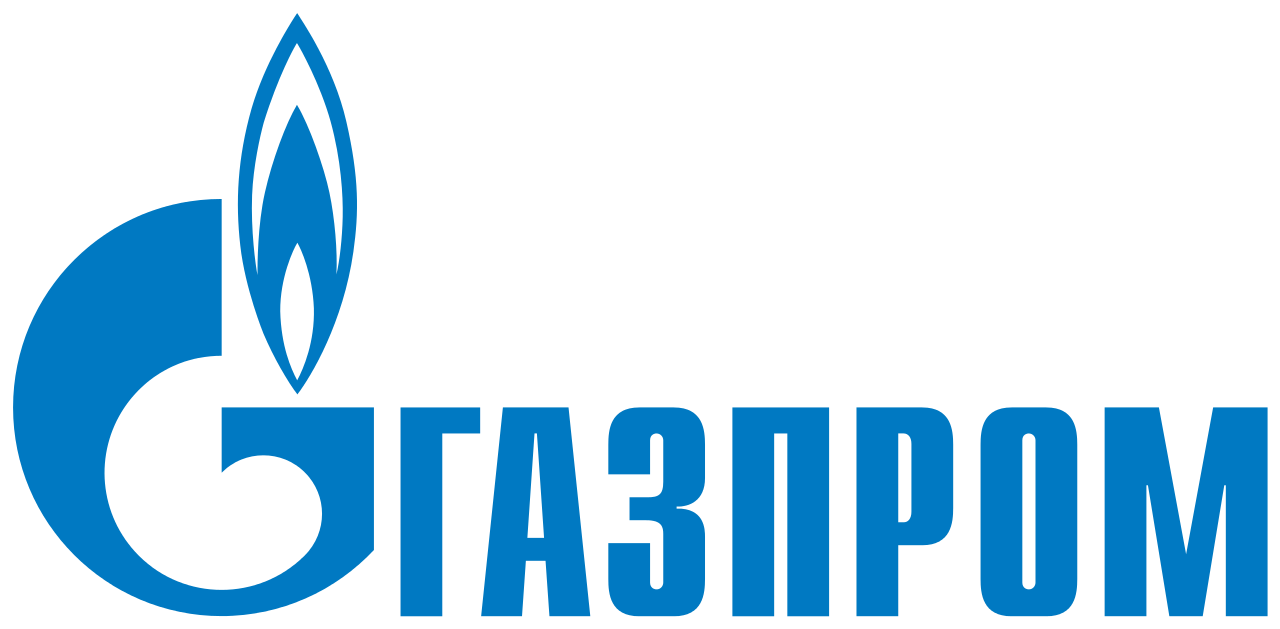 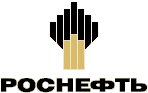 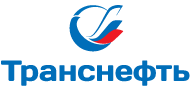 [Speaker Notes: Продукция производимая на заводе сертифицирована, разрешена к применению и находится в реестрах ведущих нефтегазовых компаниях Рф

Совсем недавно на производстве филиала АО Хемпель г. Ульяновск был проведён аудит, результатом которого стало заключение что наша компания готова к серийному выпуску продукции, включённой в реестр защитных покрытий, для применения на объектах ПАО Газпром.]
Системы лакокрасочных покрытий Хемпель
[Speaker Notes: Наряду с покрытиями которые уже присутствуют в реестре защитных покрытий ПАО газпром нами ведётся сертификация и испытания новых систем, которые будут удовлетворять растущим требованиям и рынка.]
Защитные покрытия для ПАО «Газпром»
Система защитных покрытий «КВАТТРО»
ТУ 2312-005-45495387-2016
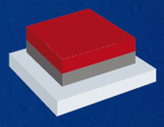 Быстросохнущий грунт, приоритет при заводской окраске
Возможность окраски при отрицательных температурах
Хорошая стойкость к абразивному износу при транспортировке
C4-С5
10-15 лет
[Speaker Notes: Новая система защитных покрытий кваттро
Характеризуется 
Быстрым  временем  высыхания, что является  приоритетом при заводской окраске
Возможностью нанесения при отрицательных температурах
И Хорошей стойкостью к абразивному износу грунта при транспортировке огрунтованных конструкций]
Защитные покрытия для ПАО «Газпром»
Система защитных покрытий «МАСТИК»
ТУ 2312-006-45495387-2016
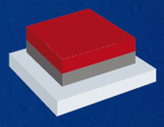 Система толерантна к подготовке поверхности, st2
Возможность окраски при отрицательных температурах
Длительный интервал перекрытия финишным слоем
C4-С5
10-15 лет
[Speaker Notes: Система защитных покрытий мастик
Преимуществами данной системы покрытий являются
Толерантность к подготовке поверхности
Возможность нанесения при отрицательных температурах и
Длительный интервал перекрытия финишным слоем, что важно при продолжительном времени между огрунтовкой металлоконструкций и финишной окраской после монтажа.]
Защитные покрытия для ПАО «Газпром»
Система защитных покрытий «HEMPEL’S SILICONE ALUMINIUM»
ТУ 3208-005-9250198-2012
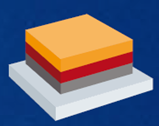 Успешные климатические испытания в аккредитованной лаборатории ПАО «Газпром» как самостоятельное покрытие
Нет необходимости предварительного нагрева поверхности перед вводом в эксплуатацию
До 600 С
[Speaker Notes: Система термостойкого покрытия имеет 
Успешные климатические испытания  как самостоятельного покрытия в аккредитованной лаборатории ПАО Газпром 
Также, одним  из + Нет необходимости предварительного нагрева конструкции перед вводом в эксплуатацию]
Защитные покрытия для ПАО «Газпром»
Система защитных покрытий «ХЕМПАДУР 85671»
ТУ 2312-007-45495387-2016
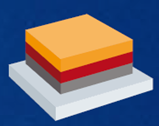 Универсальное покрытие для различных сред при полном погружении
Температура эксплуатации до 120 С
Возможен вариант антистатического покрытия
Для погружения
[Speaker Notes: Система покрытий хемпадур 85671
Представляет собой универсальное покрытие 
для защиты внутренних поверхностей различных емкостей для хранения нефти, нефтепродуктов  и различных органических сред при полном погружении
Температура эксплуатации 120 градусов, с возможностью осуществления  пропарки резервуара
 Имеется вариант антистатического покрытия]
Преимущества для наших Партнеров
[Speaker Notes: Подводя итог хотелось бы отметить Преимущества для наших партнёров]
Качество материалов
Высокие сроки эксплуатации защитного покрытия
Инновационные коррозионностойкие цинковые покрытия для экстремальных условий эксплуатации
Применение эксклюзивных разработок в области придания специальных свойств материалам с применением нано технологий (снижение склонности к растрескиванию, усиление и т.д.)
Возможность "тонкой подстройки" технических и технологических свойств материалов под нужды крупных заказчиков.
Применение принципиально новых технологий и материалов
Качество подтверждается сотнями тестов в профильных сертификационных обществах
[Speaker Notes: Слайд 19
Компания Хемпель -это проверенное временем качество покрытий 
Это и Высокие сроки эксплуатации покрытий
И Инновационные разработки новых покрытий соответствующих требованиям российского климата 
И Возможность тонкой подстройки технических и технологических свойств под нужды крупных заказчиков 
Также Применение принципиально новых технологий и материалов 
И конечно Качество покрытий  подтверждают сотни тестов в профильных лабораториях]
Совместимость с огнезащитными составами
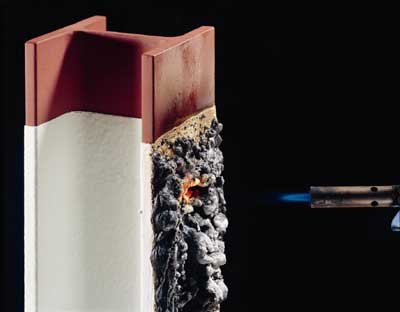 Совместимы практически со всеми огнезащитными составами, представленными в России

Заказчик может создать любые комбинации покрытий (АКЗ +ОГЗ) и осуществить зонирование огнезащитных покрытий, компания Хемпель имеет соответствующий опыт
[Speaker Notes: Слайд 20
Несомненным преимуществом для наших партнеров является 
Совместимость наших продуктов с многими производителями огнезащитных покрытий, что позволяет 
создавать любые комбинации покрытий АКЗ+ ОГЗ]
Техническая поддержка
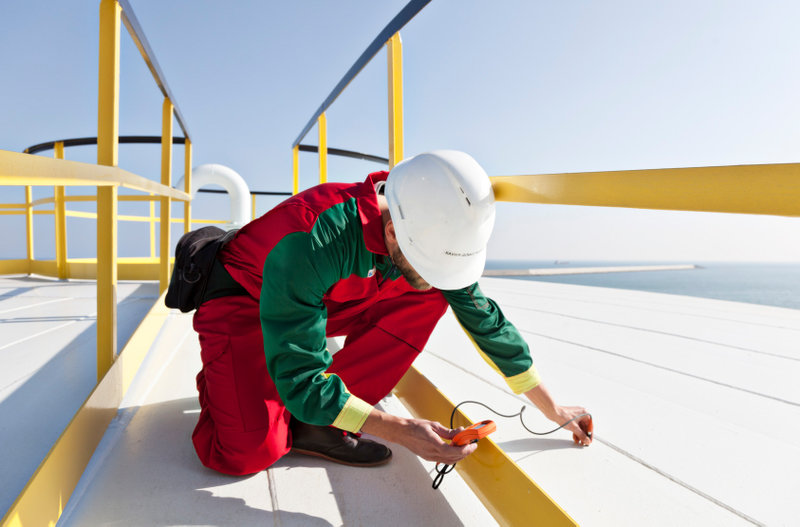 Возможность проведения 100% контроля качества производства работ по антикоррозионной защите на всем объекте у всех подрядных организаций
Осуществление технического надзора
Разработка технической и технологической документации
Инспектора-технологи имеют сертификаты  FROSIO и NASE
[Speaker Notes: Слайд 21
Техническая служба АО Хемпель при необходимости обеспечит необходимой 
Технической поддержкой на объекте, 100% контролем при проведении окрасочных работ
Разработает технологические регламенты и технологические карты с учётом специфики объекта]
[Speaker Notes: Слайд 22
А Строительство завода Хемпель в России  обеспечило компанию 
1 соответствием требованиям российского законодательства и стандартам
2 Уменьшение сроков поставки продукции на объект
3 Гарантированная стабильность качества 
4 и соответствие программе импортозамещения, выбранной в 2015 году руководством страны
 


Спасибо за внимание]
С уважением,Артём Свяжин ARSV@hempel.com+7(962) 993-60-63